BEST FRIENDS FOREVER
Anna Zoko 6.a oš Petra Kružića Klis, 12.11.2021
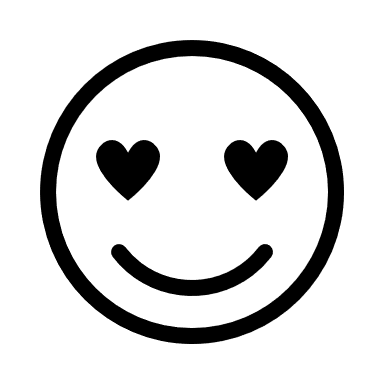 My best friends are Margarita AND Natalia
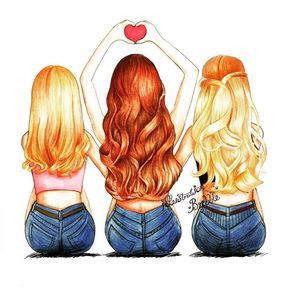 Margarita
Margarita is a real example of a good friend.She always helps everyone, keeps secrets and is very smart. She is kind, well-meaning and generous.

She is very beautiful, tall and skinny. She likes to wear baggy pants, her favourite colours are white and black.
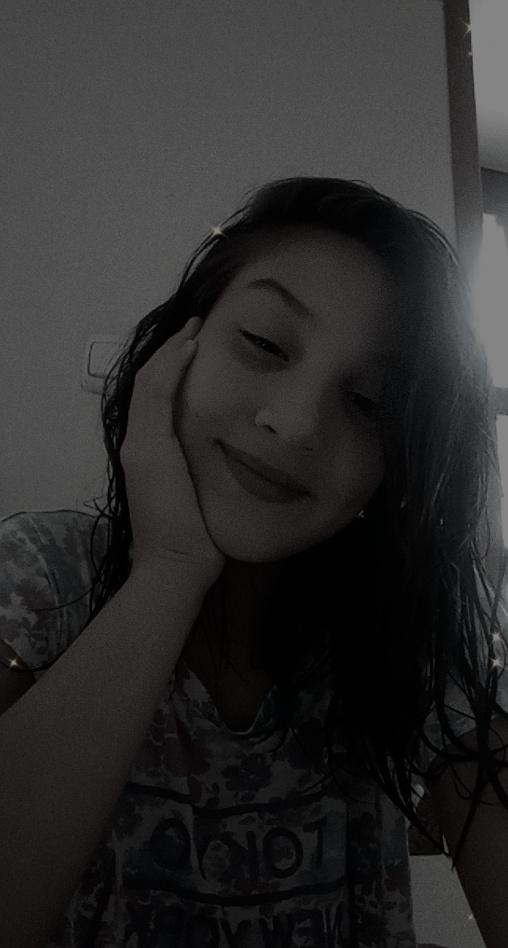 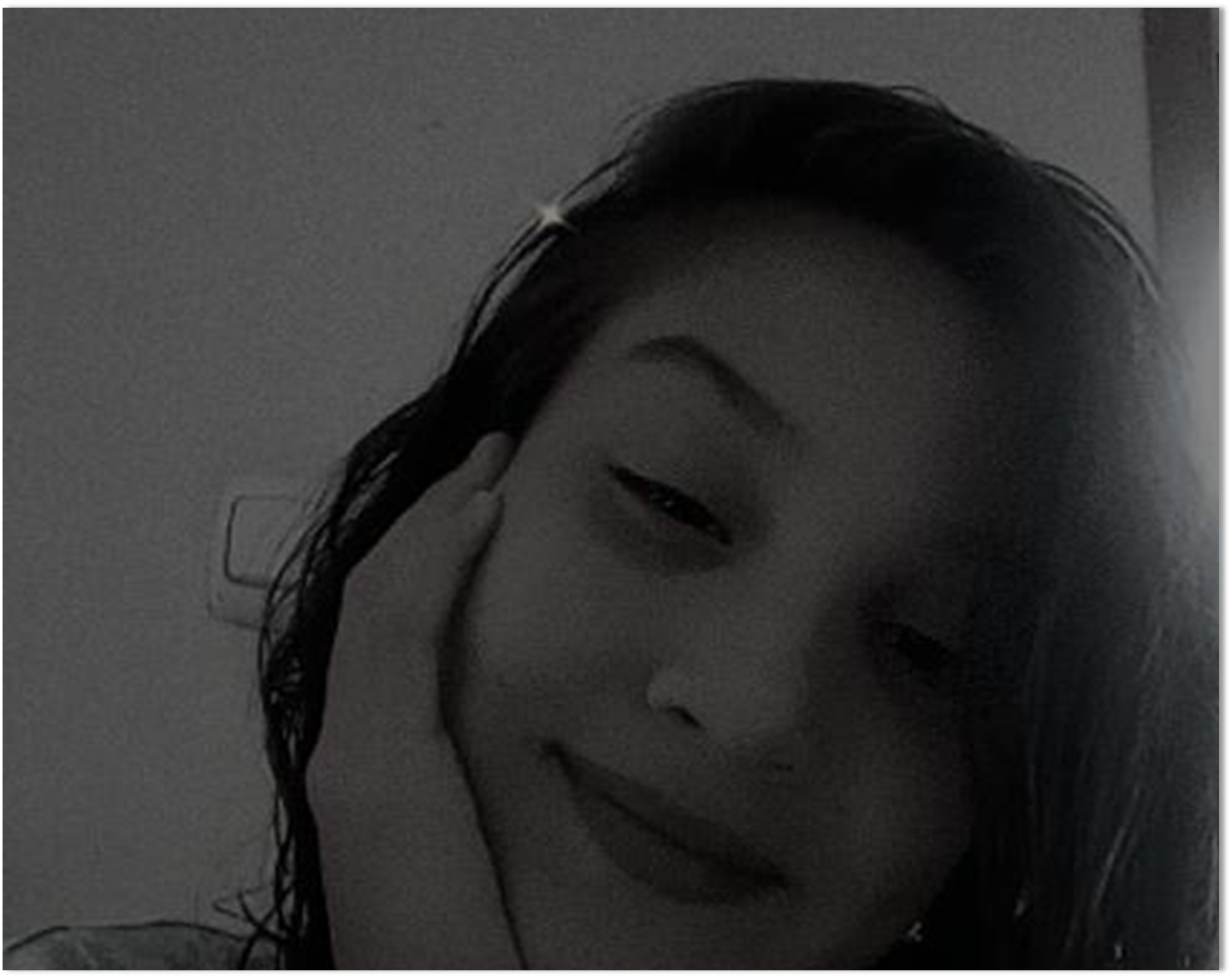 always smiling
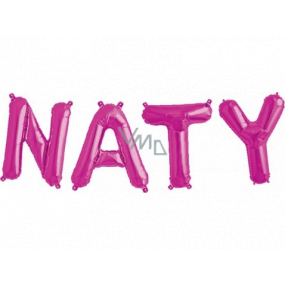 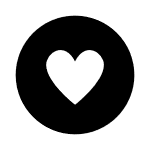 Natalia
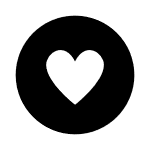 Natalia is a very beautiful girl. She has brown hair and brown eyes.                                        

 She is very smart, funny, good, energetic and a little bossy. She is the most popular person in  school.
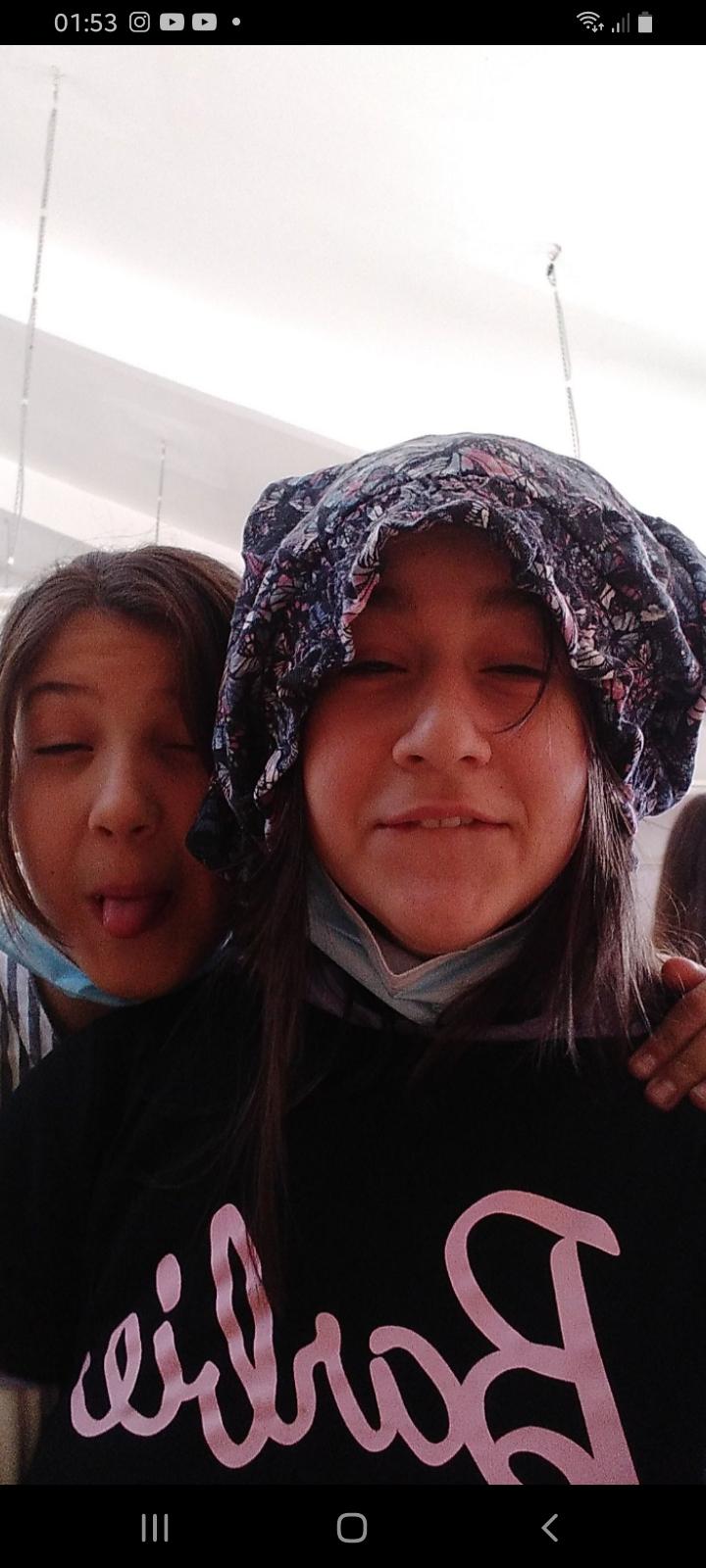 smiling girl
A                                                              B
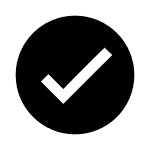 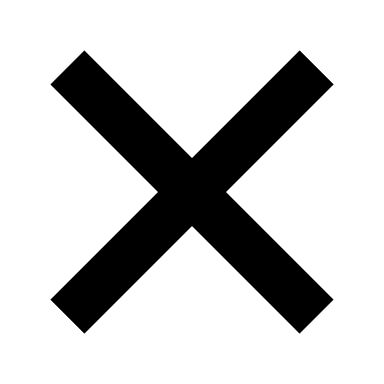 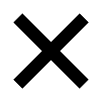 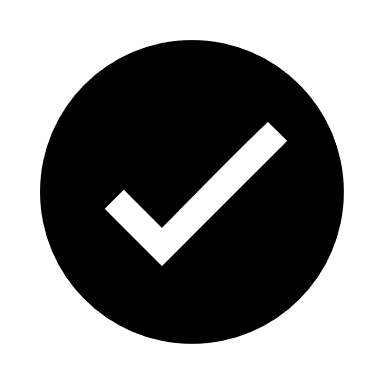 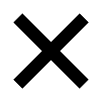 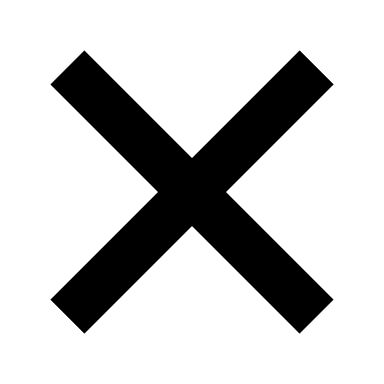 Margarita and Natalia are examples from column A.
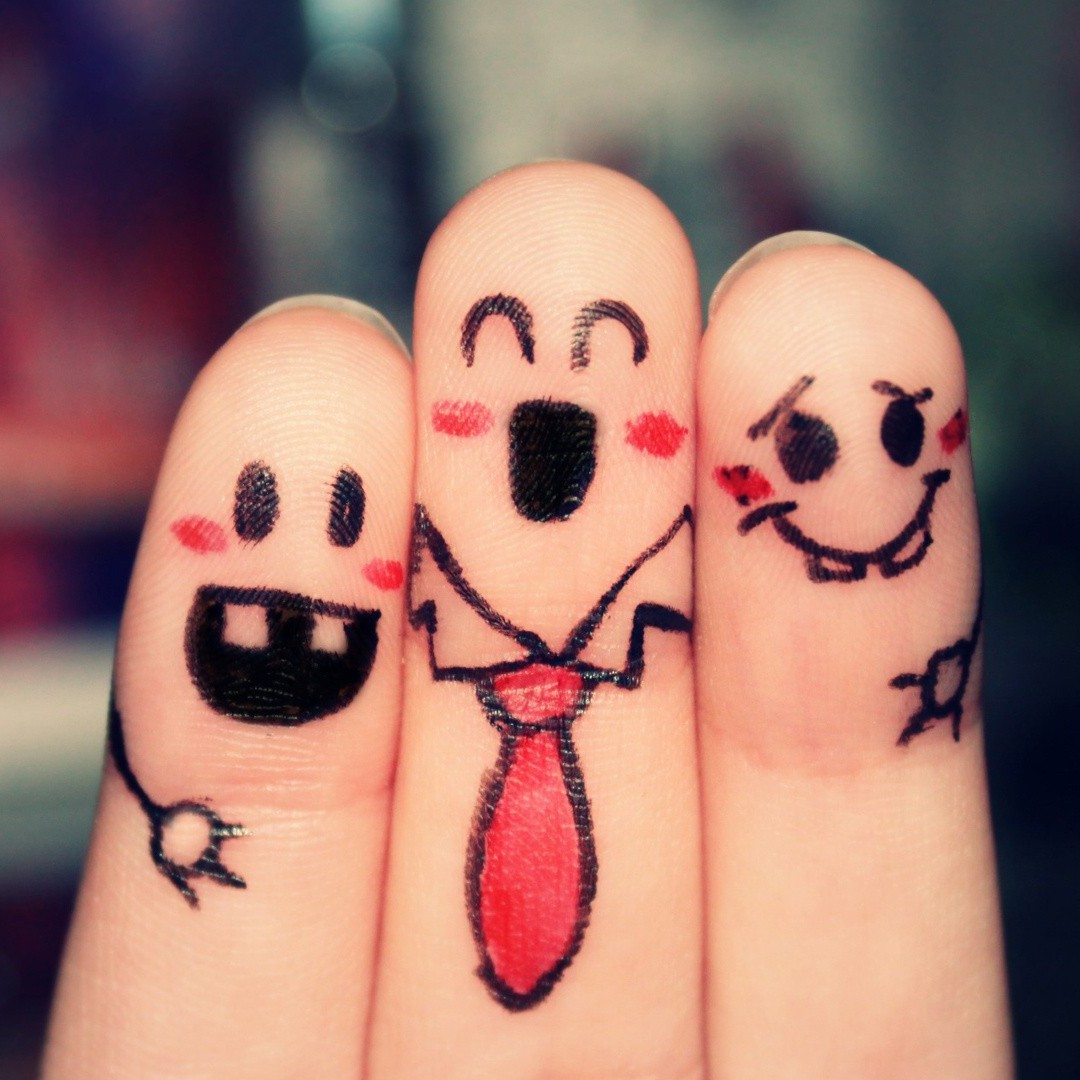 1. Do you share all your secrets with your friend?- Yes of course .                             
  2. Do you often fight with your friend?-Not ever.                                                                                        
  3. Do you listen to your friends problems? – Yes I do.
bff questions